Annual events
In Japan
一月睦月（むつき）  January正月(New Year’s Day)に親類一同があつまる(assemble) 月
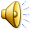 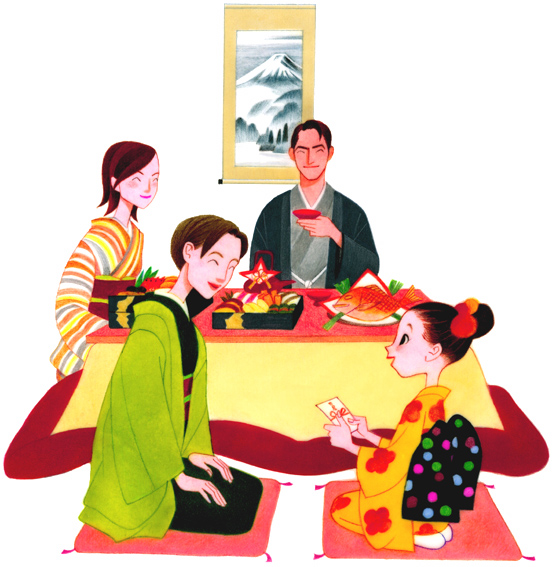 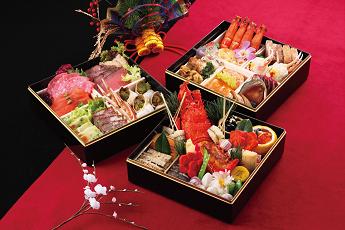 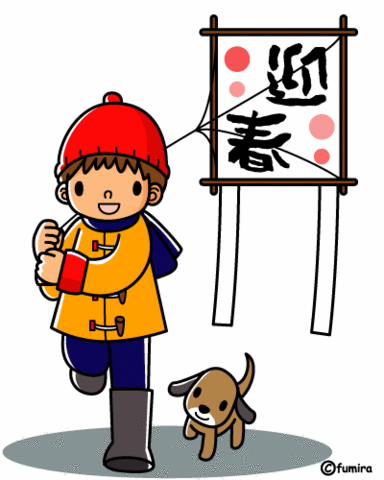 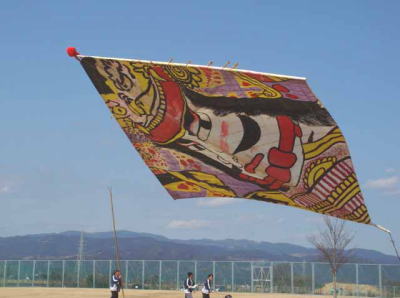 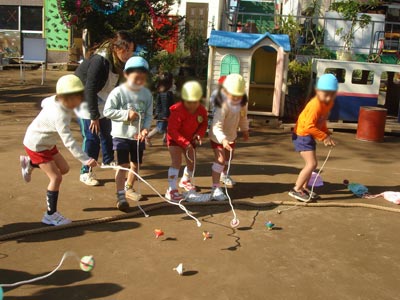 二月如月(きさらぎ) February 寒さ(cold)が残っていて重ね着(put on more clothes)する月
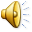 三月弥生 March草木(plant)が生い茂る(grow)月
三月三日March ３rd  Hina-matsuri (the Doll festival) (The annual event for girls)
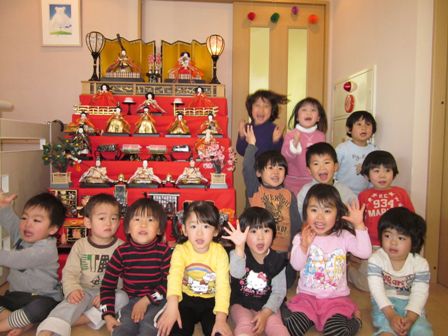 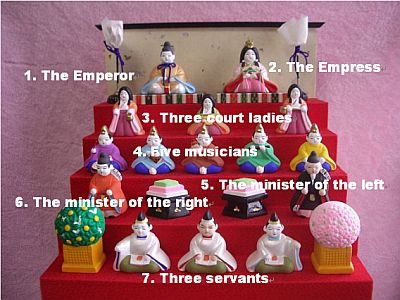 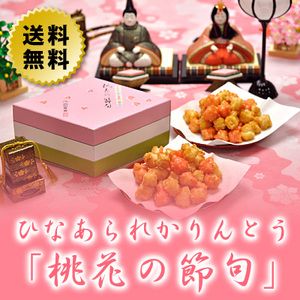 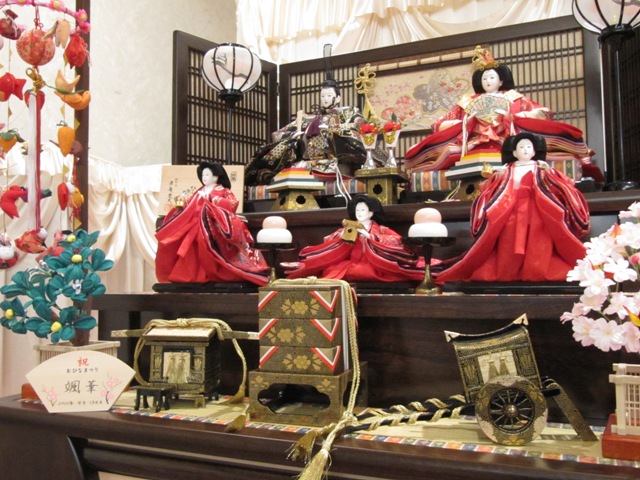 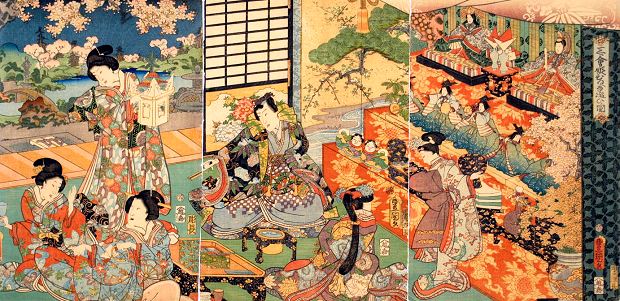 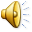 四月卯月 April卯の花(Deutzia)の月
四月八日April 8thHana-matsuri (Flower festival)
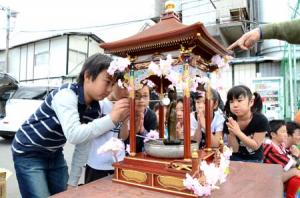 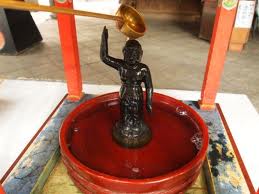 Hanami {桜Sakura (Cherry blossom) viewing}
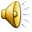 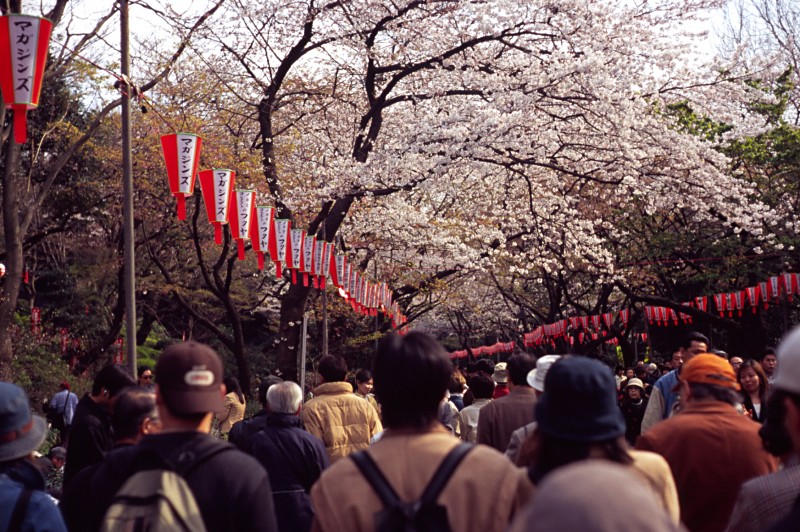 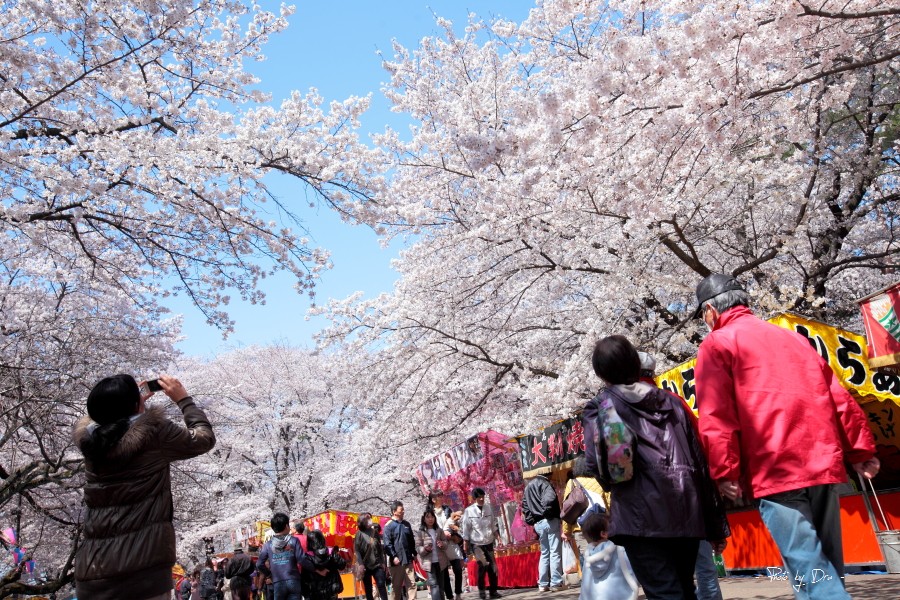 Ryookan (良寛) Zen-Buddhist monk (1758–1831) 散(ち)る桜  残（のこ）る桜も  散る桜
Some cherry blossoms are falling, 
and the remaining blossoms are going to fall, too…
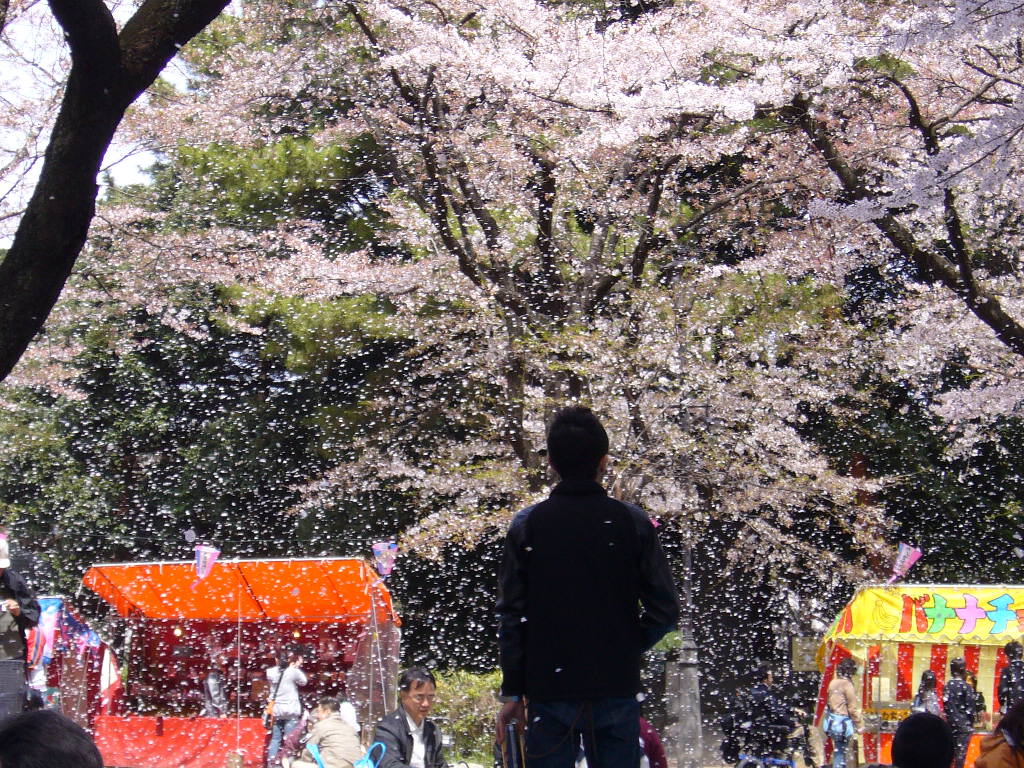 五月皐月(さつき)  May早苗（sprouts of rice）を植える(do plant)月
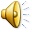 五月五日May 5th Kodomo no hi (the Children’s day)Tango no sekku (The annual event for boys)
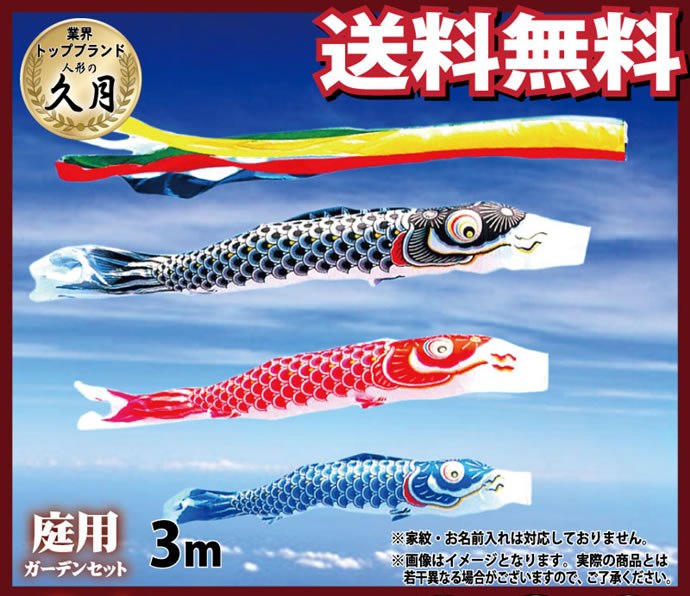 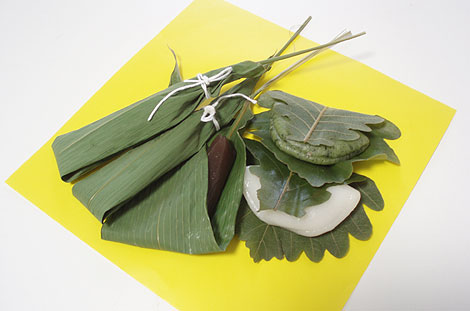 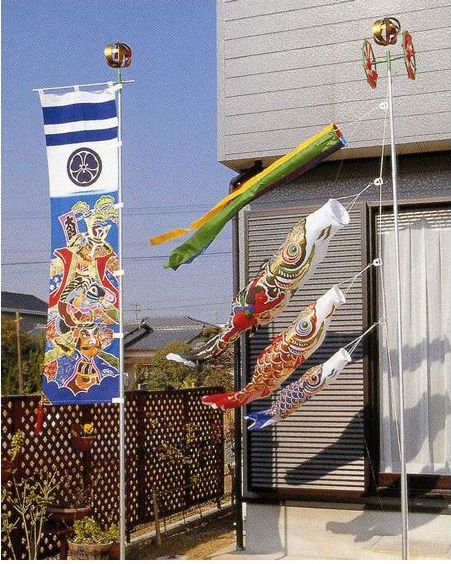 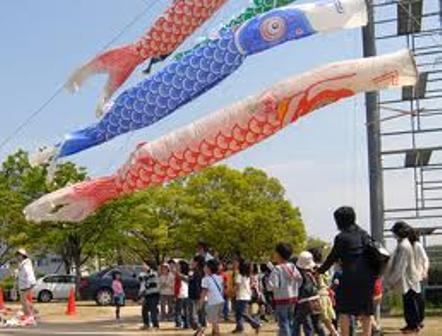 六月水無月(みなつき) June水(water)の月、田(rice paddy)に水を引く月
七月文月 July (ふづき)稲の穂(ears of rice)が実る(ripen)月
八月葉月(はづき)August木々の葉落ち(fallen leaves)月
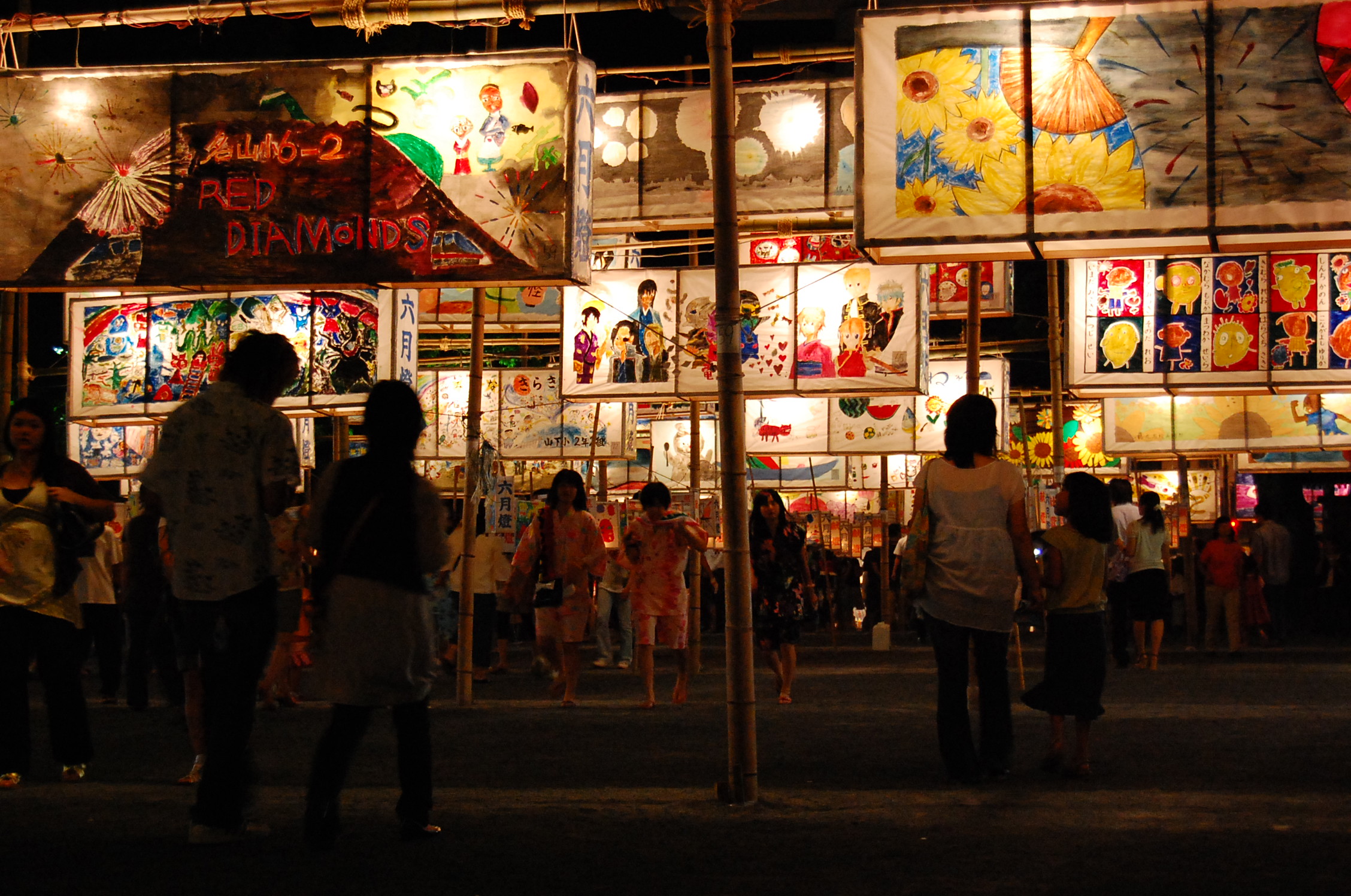 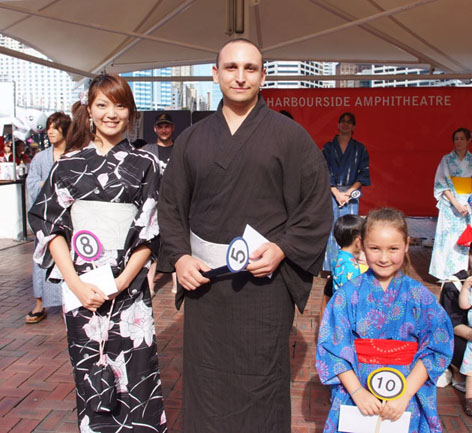 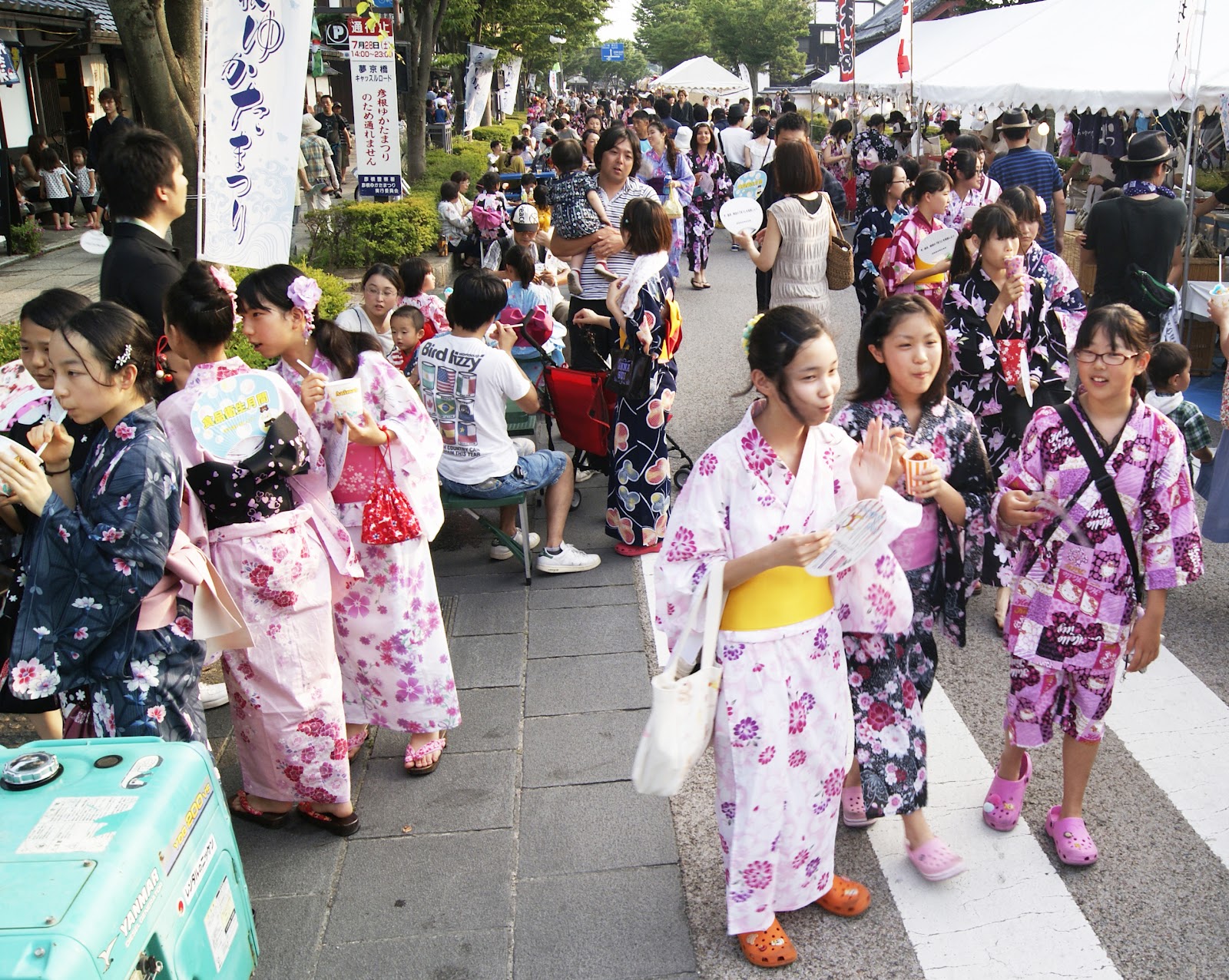 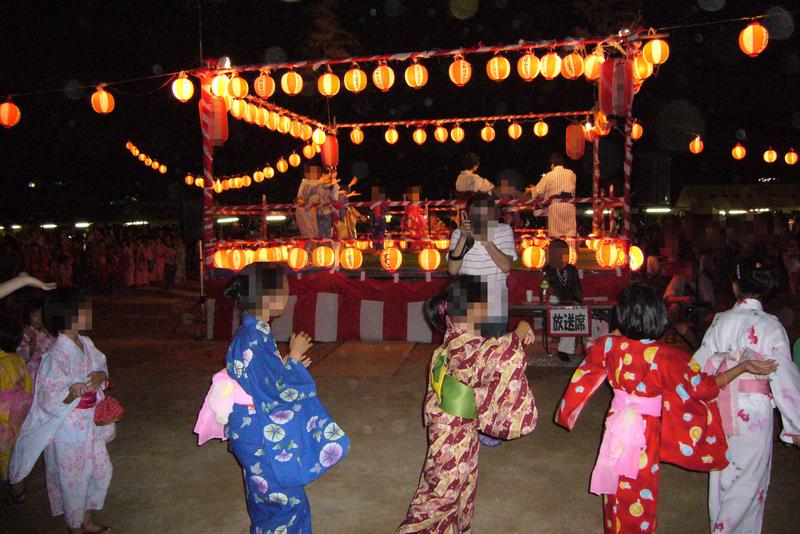 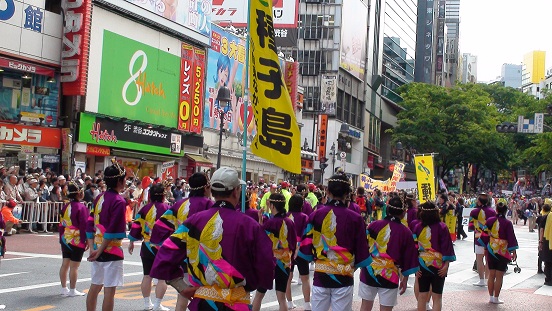 九月長月(ながづき) September 夜(night-time)が長い(long)月
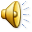 十月神無月(かんなづき) October 神々(gods)が出雲大社に集まり(assemble)、留守(are away)になる月
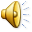 十一月霜月(しもつき) November霜しも(frost)の降る月
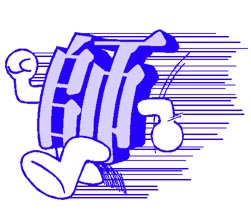 十二月師走(しわす) December師teacher/mentor/the Reverendが走る(run)月
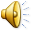 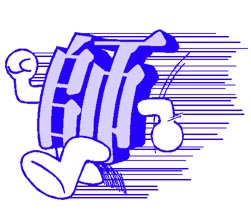